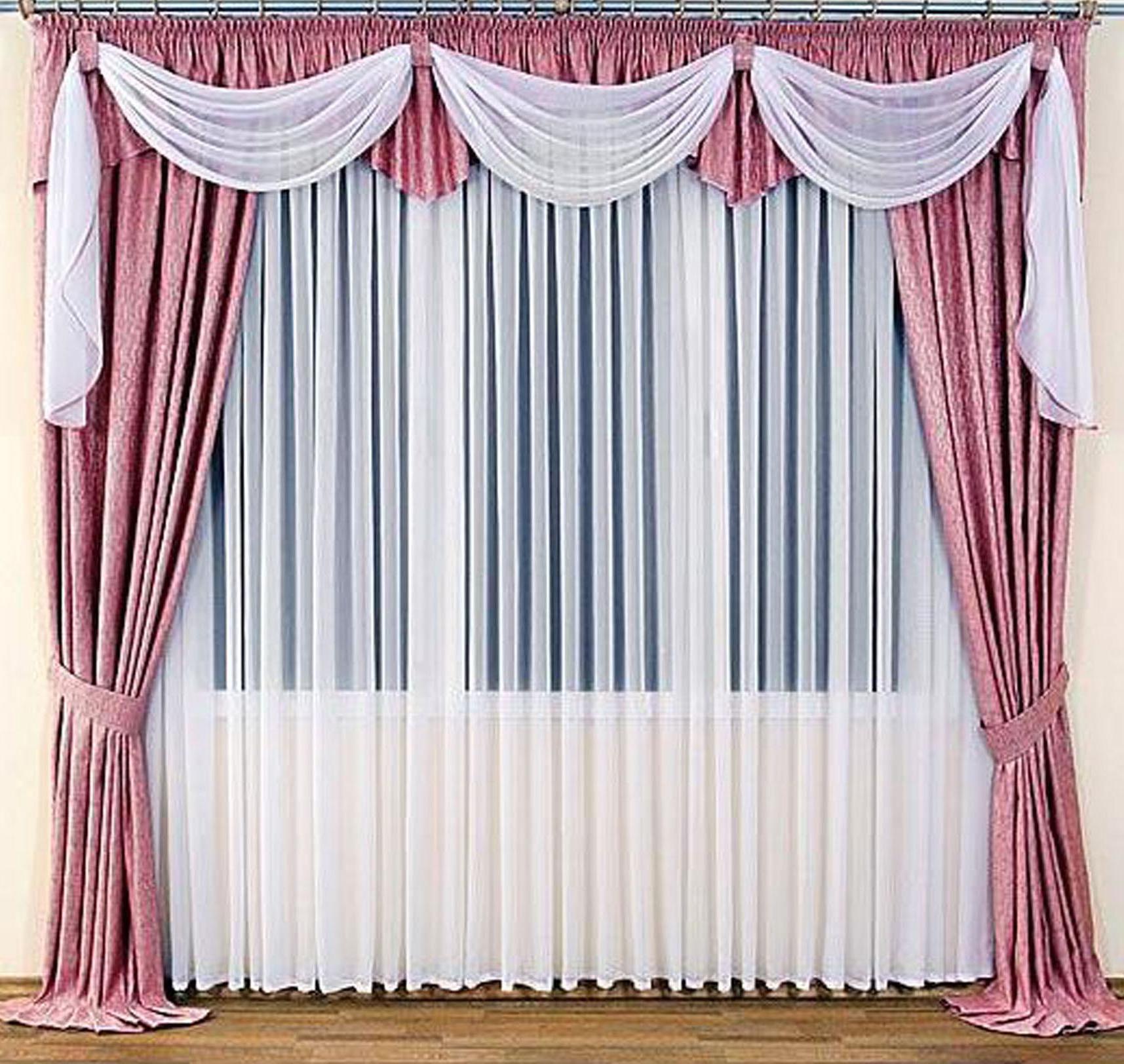 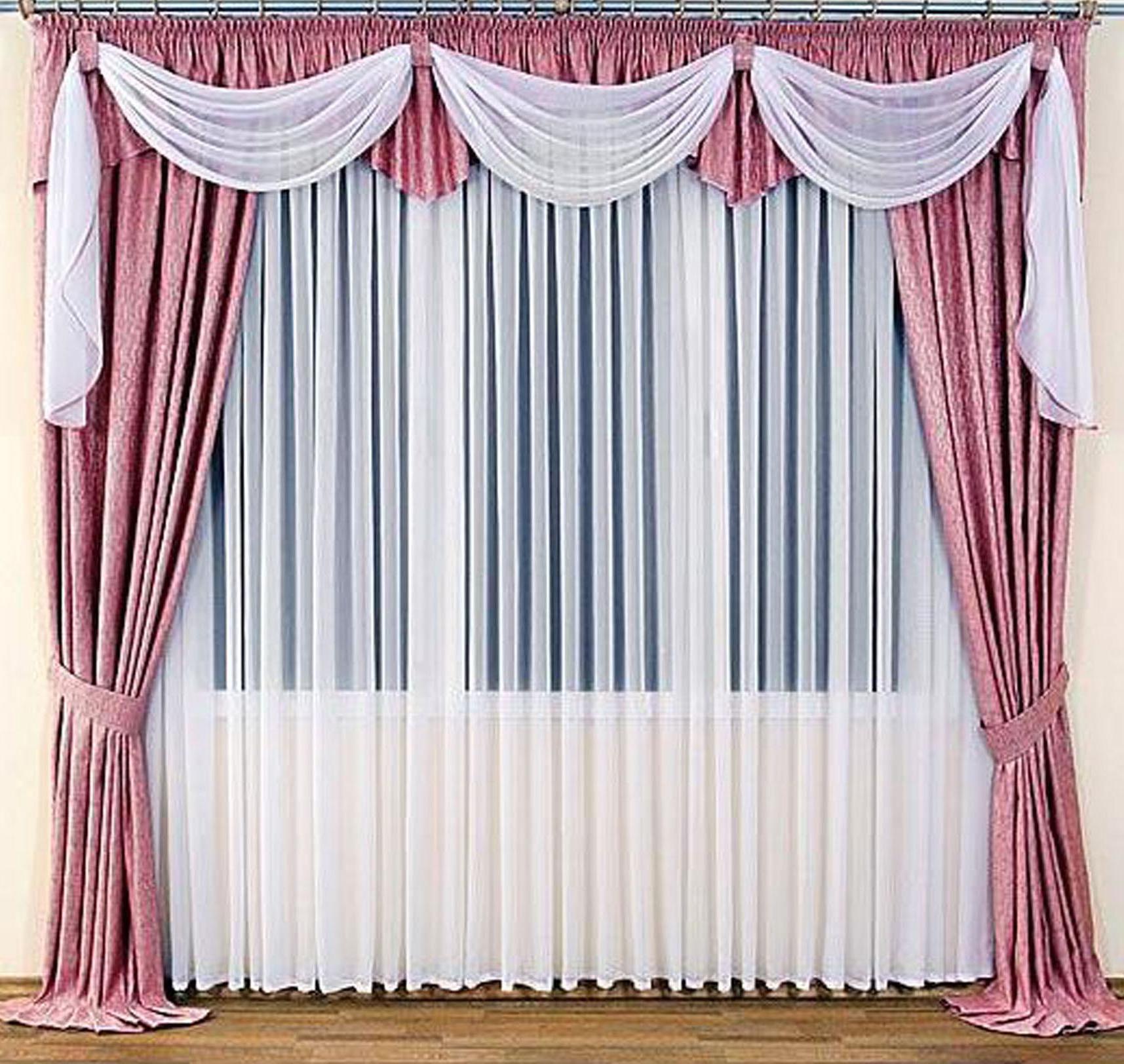 The Blue Economy Will Bring Prosperity
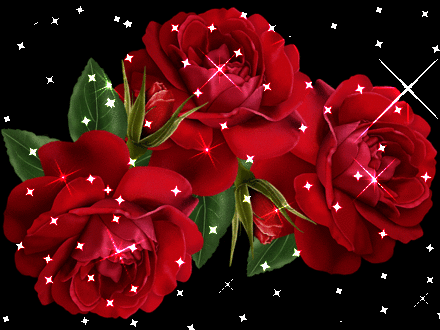 স্বাগতম অর্থনীতির ক্লাসে
কোয়ান্টাম কসমো স্কুল ও কলেজ
বিসমিল্লাহহির রাহমানির রাহিম
”আর কেউ যখন তোমাদের সালাম দেয়, তখন তোমরা কমপক্ষে সে রকম অথবা তার চেয়েও বেশি সম্মানসহকারে সালামের জবাব দেবে। নিশ্চয়ই আল্লাহ সব বিষয়েই হিসাব গ্রহণকারী।
সূরা নিসা
হযরত মুহাম্মদ  সাল্লাল্লাহু আলাইহে ওয়া সাল্লাম বলেছেন,
প্রতিটি কাজ তুমি সবচেয়ে ভালোভাবে করবে। এটাই আল্লাহর নির্দেশ। আল-হাদিস
বিসমিল্লাহহির রাহমানির রাহিম
পরিচিতি
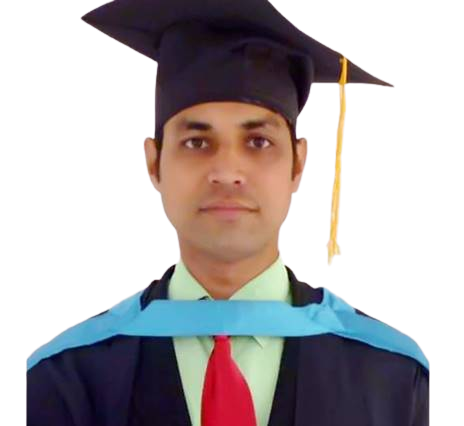 মোঃ গোলাম মোস্তফা
এমএসএস (অর্থনীতি),
বিএসএস (অনার্স),
বিএ (ফাজিল),
এবং এলএল.বি
আলোচক (অর্থনীতি) 
কোয়ান্টাম কসমো স্কুল ও কলেজ,
লামা, বান্দরবান।
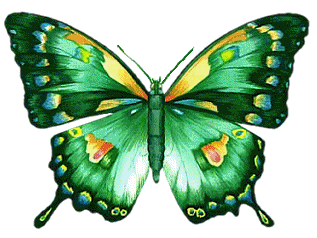 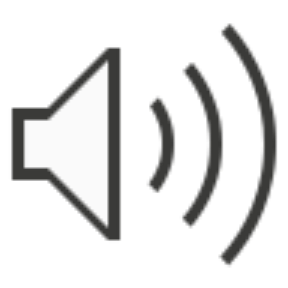 Md. Golam Mostafha,  Lecturer in Economics, Quantum cosmo college,  soroi,Lama, Bandarban, 01835901006, mmostafha@gmail.com
আজকের আলোচ্য বিষয়
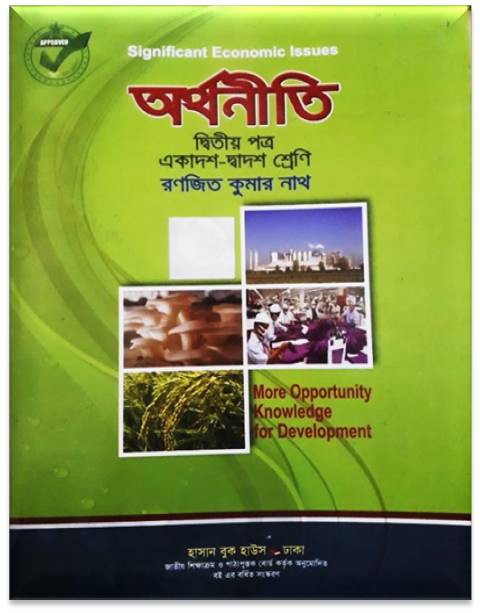 অর্থনীতি ২য় পত্র
স্বাগতম কোয়ান্টাম কসমো স্কুল ও  কলেজ
ছবিগুলো দেখো
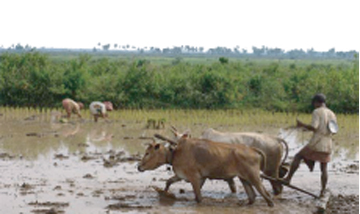 বাংলাদেশের কৃষি
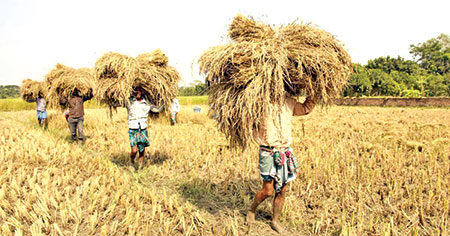 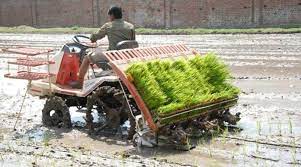 শিখনফল
কৃষির ধারনা ব্যাখ্যা  করতে পারবে
1
কৃষির উপখাত সমূহ ব্যাখ্যা করতে পারবে
2
জিডিপি তে কৃষির উপখাত সমূহের অবদান বর্ননা করতে পারবে
3
অর্থনীতিতে কৃষির গুরুত্ব বিশ্লেষণ করতে পারবে
4
কৃষি মানুষের আদিম পেশা ।ল্যাটিন শব্দ ager এবং cultura থেকে ইংরেজি শব্দের উৎপত্তি হয়েছে। এক্ষেত্রে ager অর্থ ভূমি এবং cultura  শব্দের অর্থ চাষ করা। তাই ভূমি চাষ করে ফসল উৎপাদন করাকে কৃষি বা Agriculture বলে।
ভূমিকর্ষণ, বীজবপন, পরিচর্যা, ফসল কর্তন থেকে শুরু করে উৎপাদিত পণ্য সংরক্ষণ ও বাজারজাতকরণ পর্যন্ত সব কিছুই কৃষির অন্তর্ভুক্ত।
এজন্য কৃষি উৎপাদন, বাছাইকরণ, বাজারজাতকরণ,শস্যবণ্টণ ও গুদামজাতকরণের সাথে সম্পর্কিত।
কৃষি কী?
BACK
কৃষির কাঠামো
১. খামারের আয়তন
৯. কৃষিবিমার প্রচলন
২. দারিদ্র্য প্রবণতা
১০. কৃষিপণ্যের ধরন
১১. কৃষিখাত ও উপখাত
৩. জিডিপিতে অবদান
১২. খাদ্যশস্য উৎপাদন
৪. কৃষিতে শ্রমশক্তি
৫. কৃষি পণ্য রপ্তানি
১৩.  খাদ্যশস্য আমদানি
৬. কৃষি ব্যবস্থাপনা
১৪. বীজ উৎপাদন
১৫. সেচ ব্যবস্থা
৭. আধুনিক প্রযুক্তির প্রয়োগ
১৬. কৃষি ঋণ
৮. কৃষক-সহায়তা
BACK
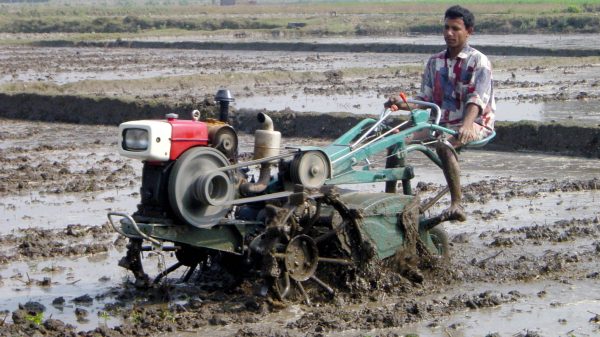 জমি চাষ
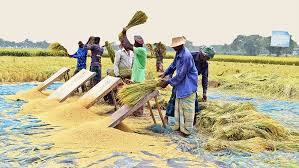 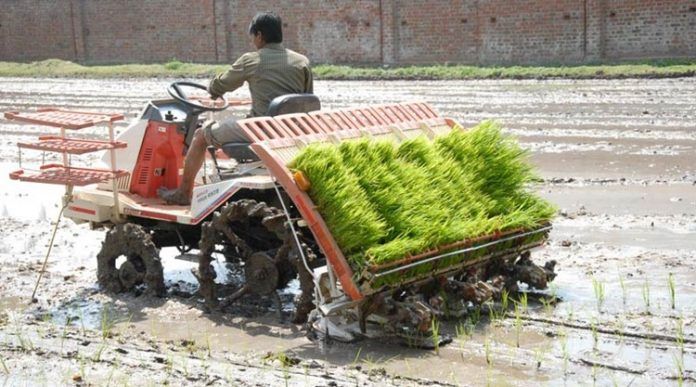 রোপণ
ধান মারাই করা
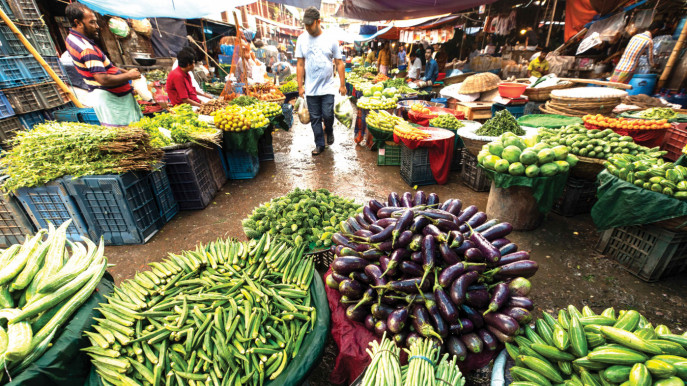 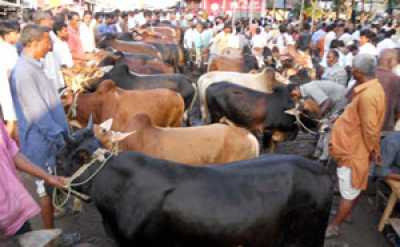 শস্য ও শাকসবজি
প্রাণি সম্পদ
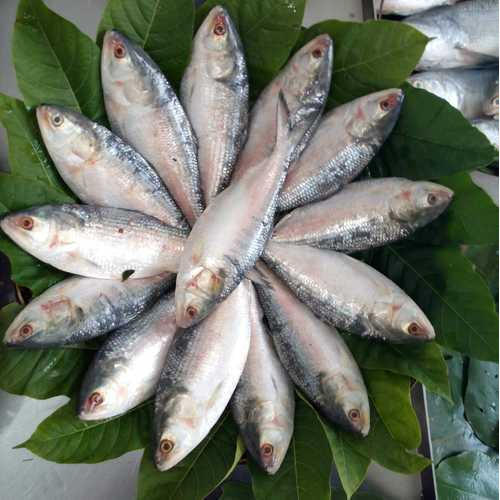 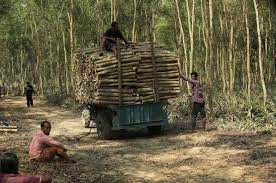 বনজ সম্পদ
মৎস্য সম্পদ
কৃষির উপখাত
Entrepreneurial Development & National Prosperity.
BACK
কৃষির উপখাত
ধান, গম, আলু, তেলবীজ , ফলমূল ,শাক সবজি ,ইক্ষু ,তামাক ,পাট  ইত্যাদি
শস্য ওশাক সবজি
মৎস্য সম্পদ
অভ্যন্তরীণ মৎস্য ,সামুদ্রিক মৎস্য এবং মতস্যজাত দ্রব্য
কাঠ ,জালানি কাঠ ,বাস ,বেত ,রাবার ,পাম তেল ,শন ও গোল পাতা
বনজ সম্পদ
পশু সম্পদ
বিভিন্ন প্রাণী ও পাখিদের মাংস ,ডিম ,দুধ, চামড়া ,পালক ইত্যাদি
৪ টি উপখাতের সমন্বয়ে লেখচিত্র অঙ্কন করা যায়-
BACK
জিডিপি তে খাত ওয়ারই অবদান (কোটি টাকায় ) ২০১৭- ২০১৮
জিডিপি তে খাত ওয়ারি  প্রবৃদ্ধির হার
Entrepreneurial Development & National Prosperity.
বাংলাদেশের অর্থনীতিতে কৃষির গুরুত্ব
জাতীয় আয়ের প্রধান উৎস
ব্যবসা বাণিজ্যের প্রসার
প্রধান পেশা
সরকারি রাজস্ব
কর্ম সংস্থান
বেকার সমস্যার সমাধান
খাদ্য সরবরাহের প্রধান উৎস
শিক্ষার উন্নতি
শিল্পের কাঁচামাল
বৈদেশিক মুদ্রা অর্জন
জালানির প্রধান উৎস
অবকাঠামোগত উন্নয়ন
জীবন যাত্রার মান উন্নয়ন
ক্ষুদ্র শিল্পের উন্নতি
আয়ের বৈষম্য হ্রাস
কৃষি নির্ভর শিল্পের উন্নতি
BACK
একক কাজ
কৃষির উপখাত গুলো কি কি ?
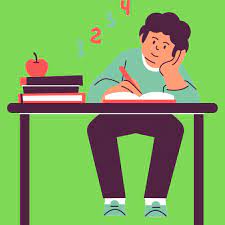 দলীয় কাজ
বাংলাদেশের অর্থনীতিতে মৎস্য  খাতের অবদান র্ব্যাখ্যা কর
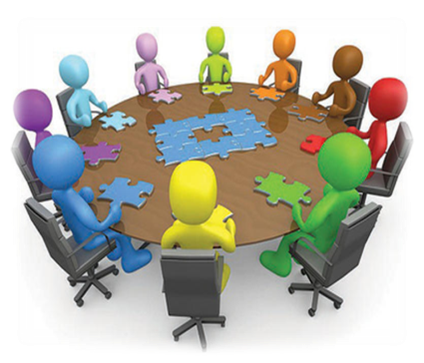 Entrepreneurial Development & National Prosperity.
বাড়ির কাজ
কৃষির উপখাত সমূহের ব্যাখ্যা কর ?
Entrepreneurial Development & National Prosperity.
রেফারেন্স বই
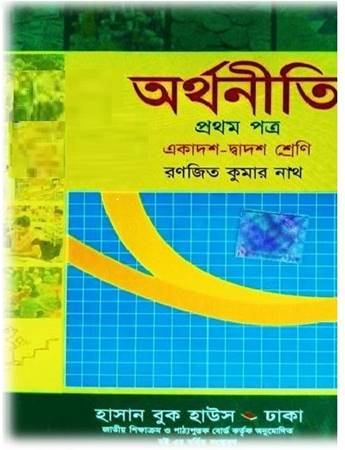 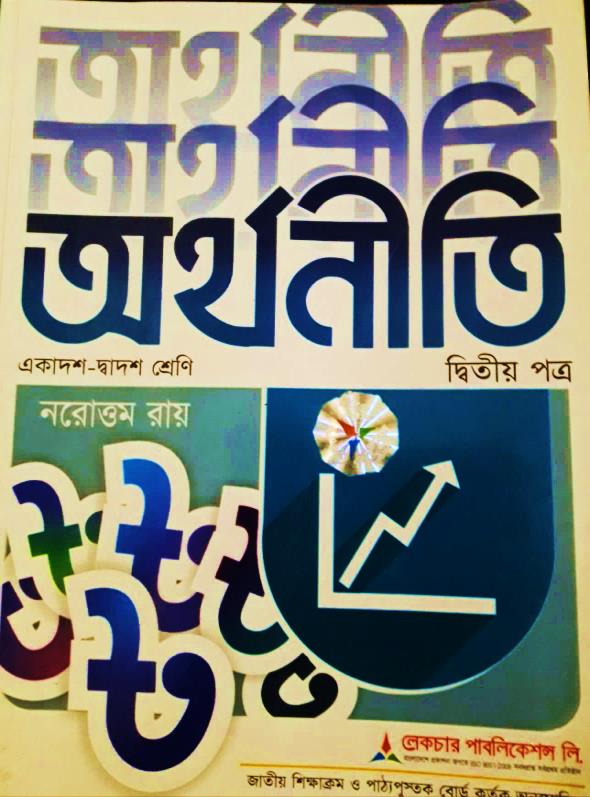 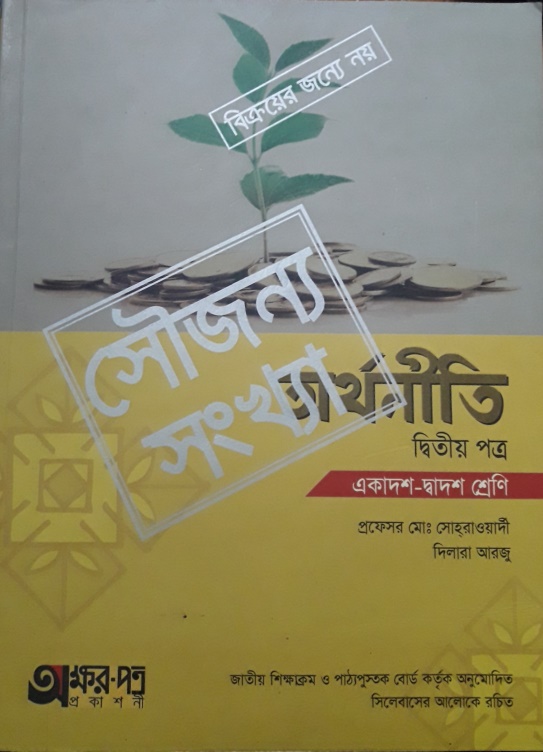 Entrepreneurial Development & National Prosperity.
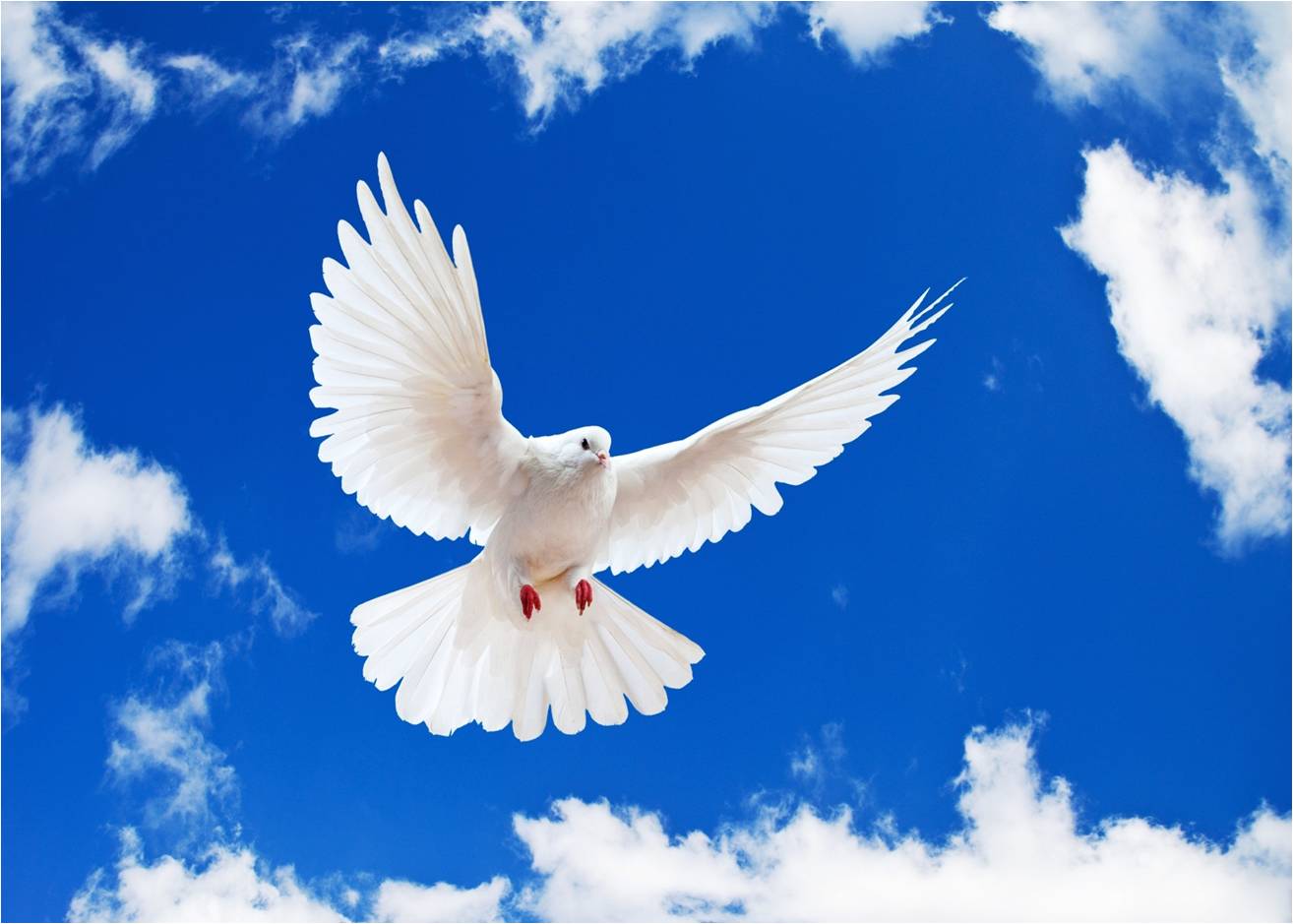 আল্লাহ্ হাফেজ